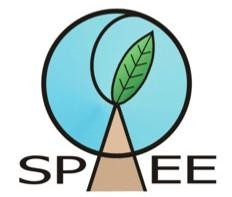 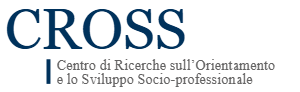 È tutta una questione di metodo
I nostri ragazzi davanti alle prime difficoltà scolastiche
Alessandro Buffoli e Sara La Malfa
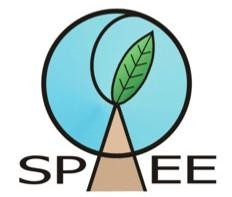 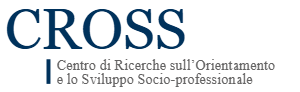 Su che pianeta siamo?
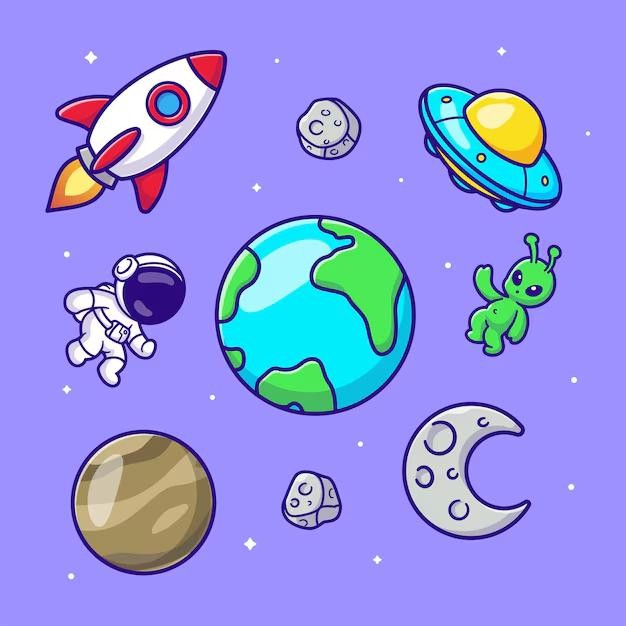 L’adolescenza!
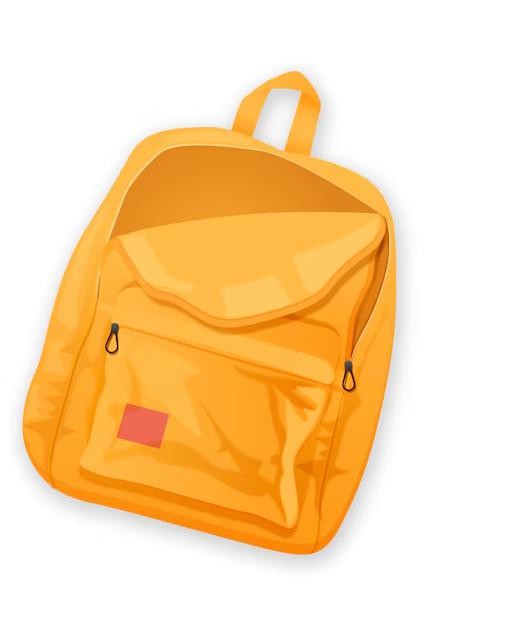 I compiti evolutivi
Il distacco dai genitori
L’integrazione con il gruppo dei pari
Lo sviluppo dell’identità
I falsi miti
I cambiamenti derivano dall’evoluzione del cervello,
l’aumento del livello di alcuni ormoni non determina ciò che avviene in adolescenza
Saranno gli ormoni!
I falsi miti
In educazione non c’è
nessun processo automatico, ma ogni cambiamento deve essere adeguatamente supportato
È una fase, bisogna solo aspettare…
I falsi miti
Ogni competenza viene costruita gradualmente, attraverso fasi intermedie
Adesso è grande, si deve arrangiare!
I cambiamenti del cervello
Il sistema limbico (emozioni) matura prima della corteccia prefrontale (controllo)

impulsività, bisogno di ricompense immediate,
disorganizzazione, emotività, reattività…
L’importanza della scuola
Aspetto identitario: rilevanza del sé scolastico
Aspetto educativo-formativo
Nella Scuola Primaria
L’apprendimento avviene privilegiando il coinvolgimento di tutta la persona nell’esperienza
L’aspetto sensibile, percettivo, per il bambino è prioritario, precede la forma concettuale ed è condizione del passaggio dal concreto all’astratto
Nella Scuola Secondaria
L’apprendimento, oltre ad essere personale, sistematico e
guidato,
deve diventare sempre più consapevole e funzionale alla disciplina specifica
Di solito gli insegnanti ci dicono…
«Mancano di capacità di riflessione e di rielaborazione personale dei contenuti»
«Non prestano attenzione»
«Non sanno impostare le procedure di soluzione dei problemi»
«Hanno difficoltà nel pensiero logico»
«Faticano a organizzare e ad esprimere idee oralmente e in forma
scritta»
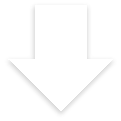 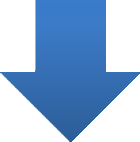 Manca un metodo di studio!
Cattive abitudini nello studio
Studiare con fonti di distrazione
Pensare che quanto studiate non serve, non vi interessa
Pensare che l’unica cosa importante è riuscire bene all’esame/compito
Memorizzare meccanicamente (senza aver capito)
Fare la “sgobbata”, non organizzare lo studio Non attribuire importanza ai propri errori Rilassarsi/non essere attivi mentre si studia
Non pianificare i tempi della giornata (studio, svago, ecc…)
Ritenere che strategie mnemoniche non servano
(adattato da Cornoldi, 1995)
PAROLE CHIAVE
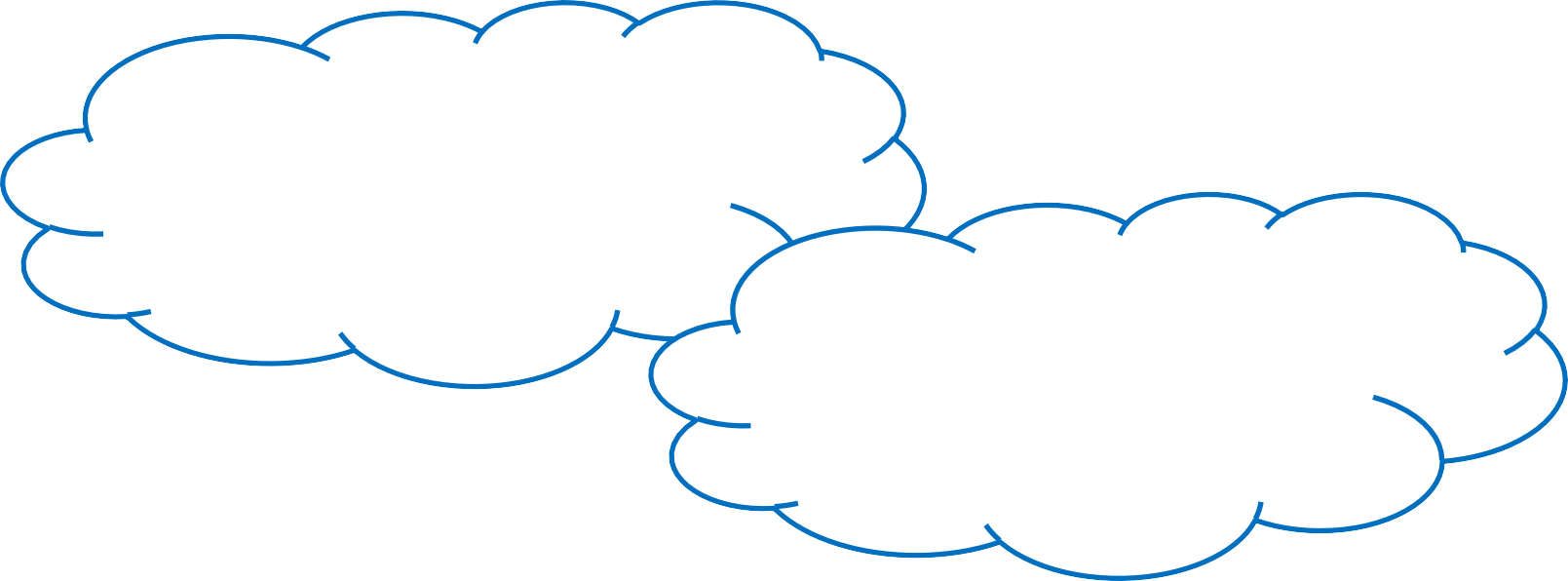 AUTONOMIA
ATTIVAZIONE
Il metodo di studio è un vestito su misura
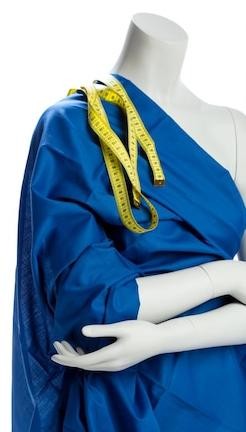 Adattato alla persona Adattato alla materia Adattato alla performance
mai imporre ma aiutare a costruire
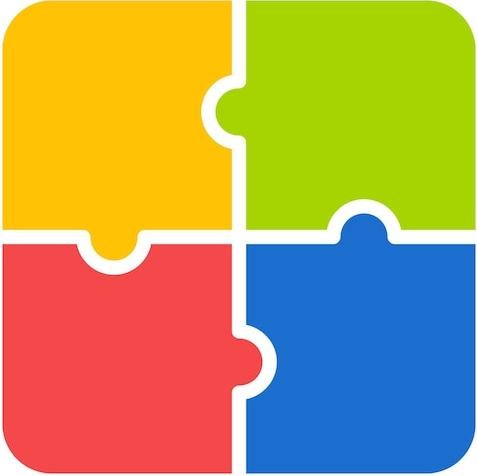 Tempo
Spazio
Emozioni
Strategie
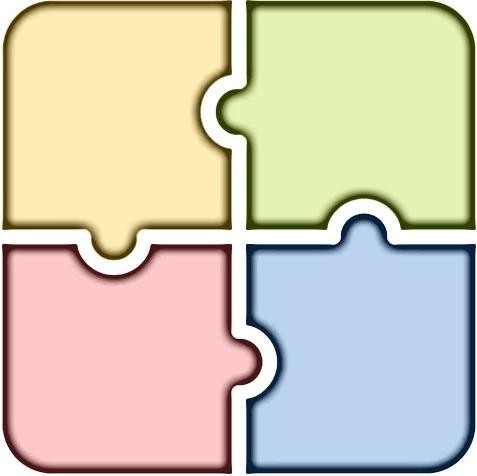 Tempo
Spazio
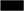 Emozioni
Strategie
Emozioni
Le emozioni sono la base dell’apprendimento
Noi adulti possiamo intervenire su questo!
ES. gli adulti significativi potrebbero sforzarsi di mantenere un
atteggiamento rilassato, positivo e costruttivo…
Emozioni
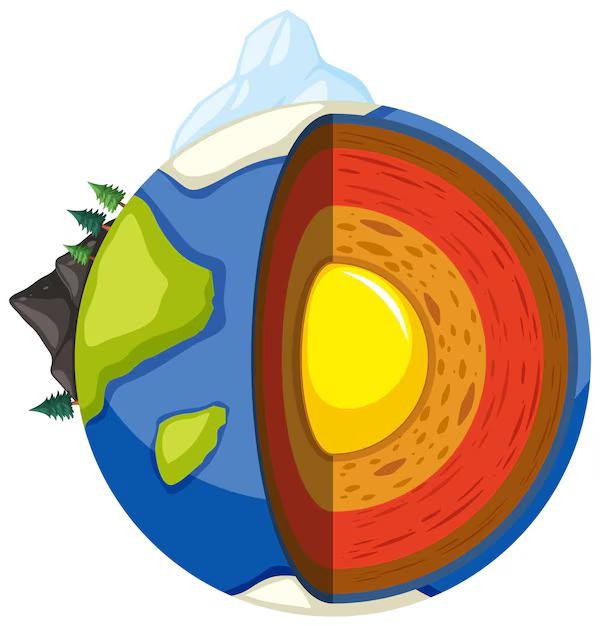 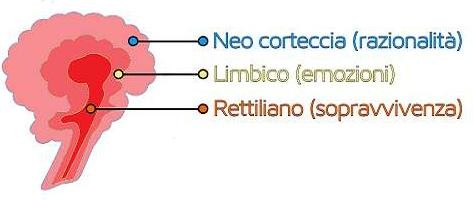 Emozioni
Che MOTIVAZIONE è presente?
Prima di studiare
ansia/serenità, disinteresse/curiosità…
Durante lo studio
poco focus (altro più interessante)/flow
Dopo lo studio
ansia (rimuginio/evitamento)/soddisfazione
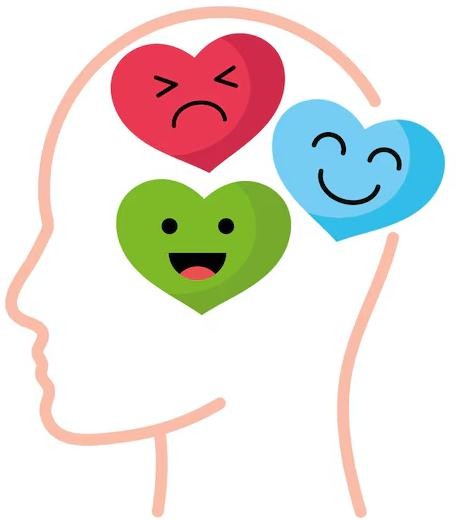 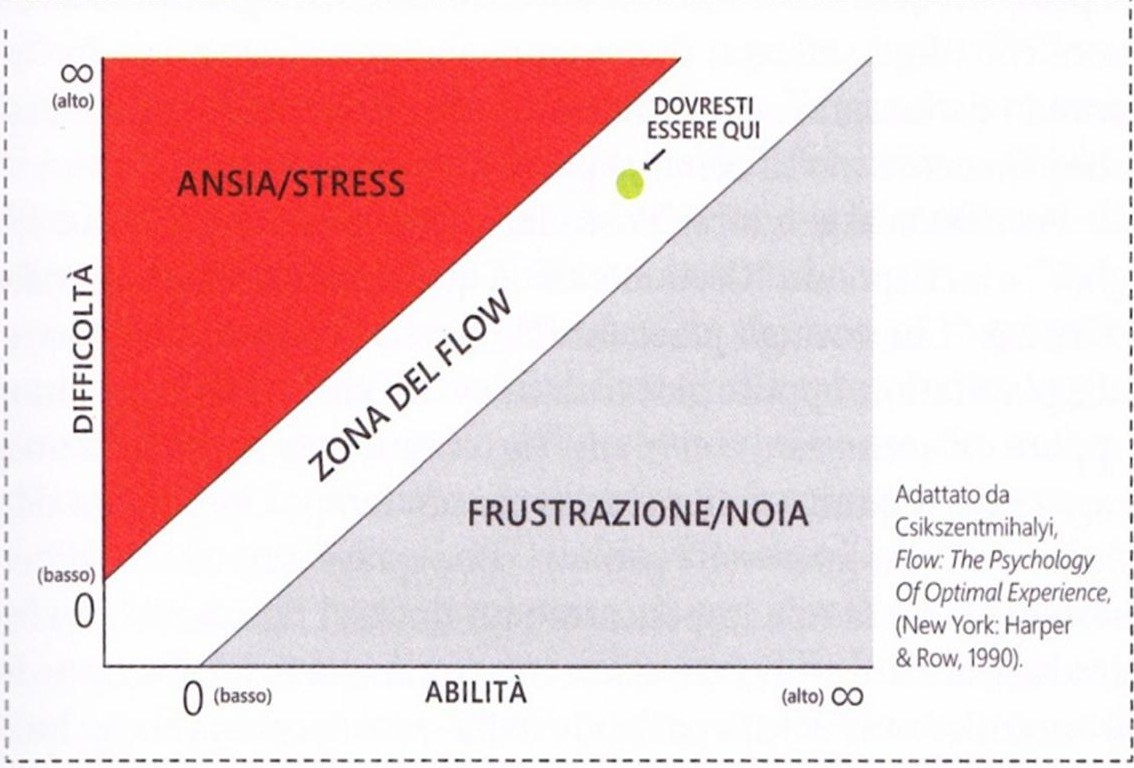 Emozioni
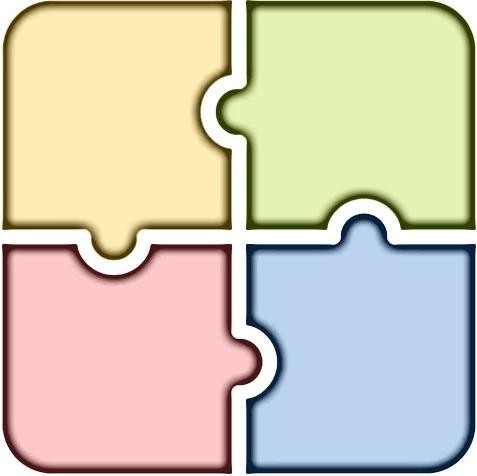 Tempo
Spazio
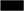 Strategie
Emozioni
Gli stili cognitivi
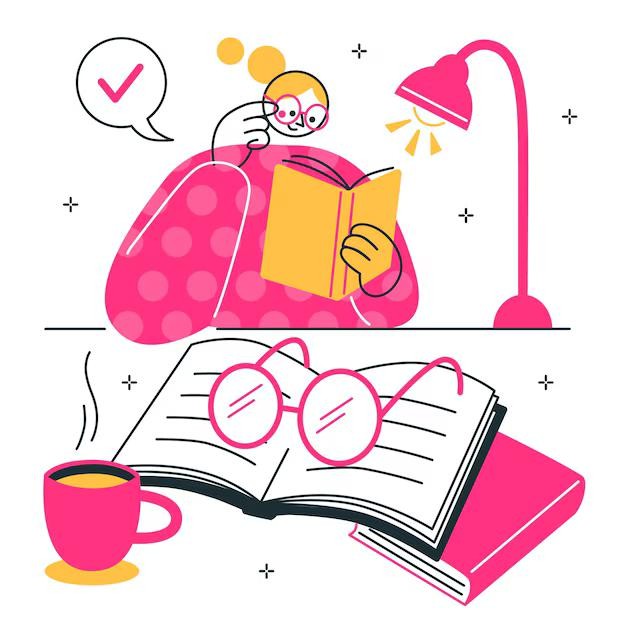 VISIVO VERBALE
Lettura Appunti Riassunti
Gli stili cognitivi
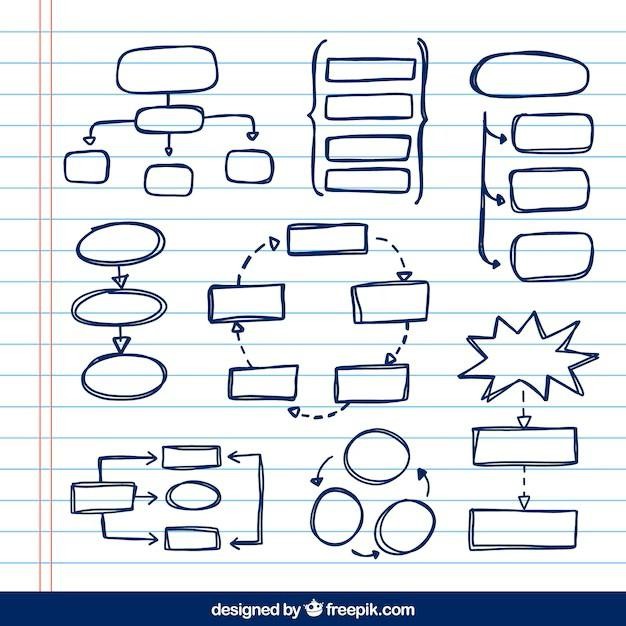 VISIVO NON-VERBALE
Immagini Grafici Disegni Video
Gli stili cognitivi
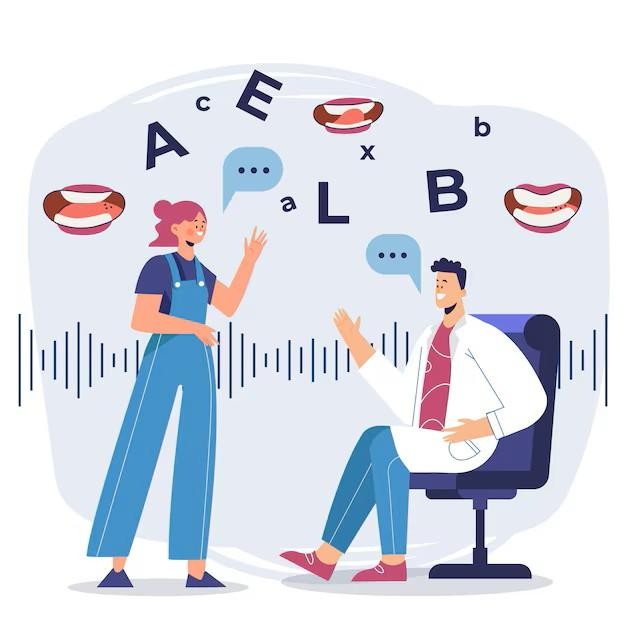 UDITIVO
Ascolto/riascolto della lezione Ripetere ad alta voce
Ripetere con un amico/in gruppo Podcast
Gli stili cognitivi
CINESTETICO
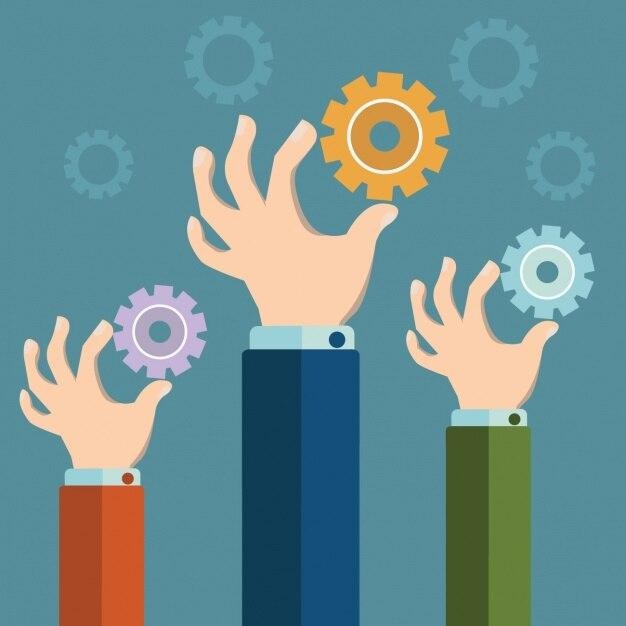 Fare esperienze pratiche Muoversi
Mettere in pratica ciò che studiano
«Toccare» le informazioni
Gli stili cognitivi
Non essere rigidi con la categorizzazione
Flessibilità nell’applicazione in base al
compito
Non imporre il proprio stile
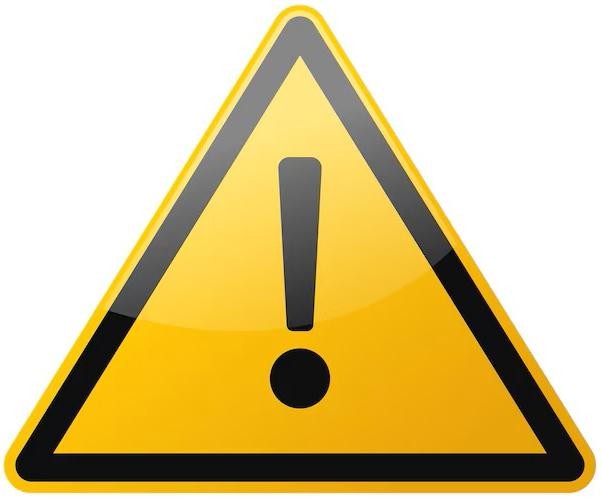 ORGANIZZA LE CONOSCENZE:	dopo lo studio, i concetti chiave devono stare sulle dita di una mano
BUONA LA PRIMA!: se studi subito con attenzione, basta studiare una volta sola (ma bisogna ripassare!)
	TRADUCI E TRASFORMA I TESTI: fai parlare i libri per far spiccare le informazioni essenziali
SE NON CAPISCI:
NON RICORDI!
TI CONFONDI!
NON TI CORREGGI!
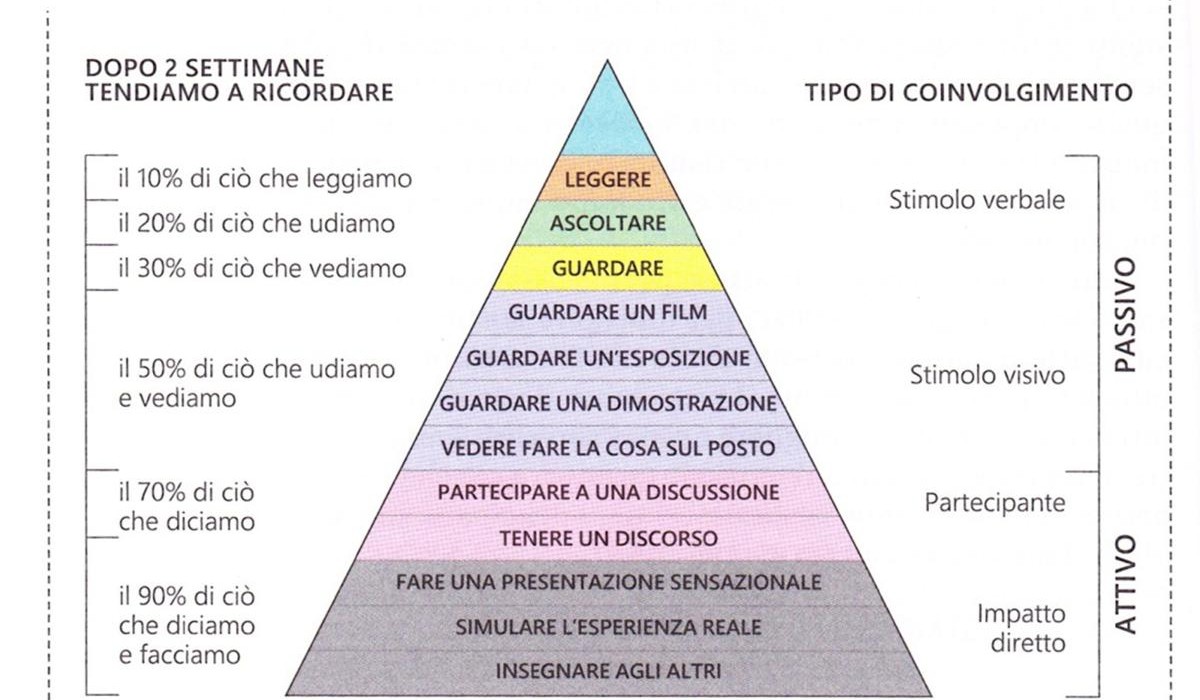 Strategie
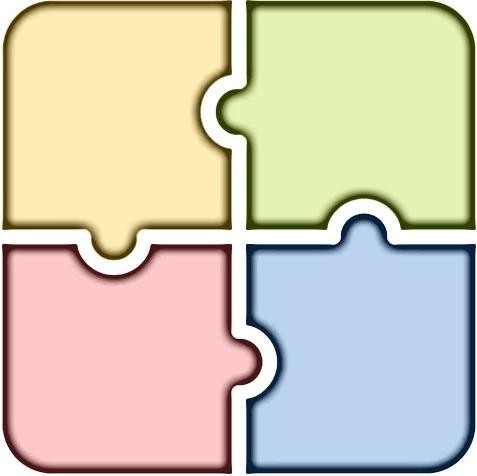 Tempo
Spazio
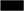 Emozioni
Strategie
Tempo
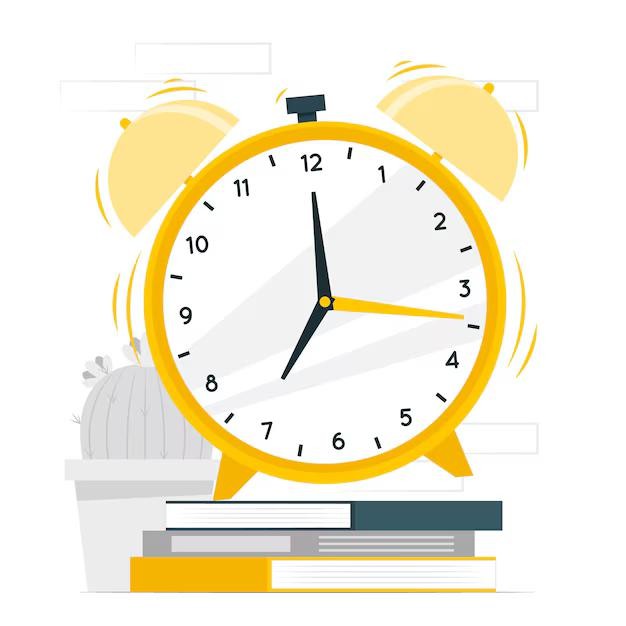 Aiutarli a trovare una loro routine
Il diario, un amico dimenticato
Le «magic hours»
Attenzione all’attenzione
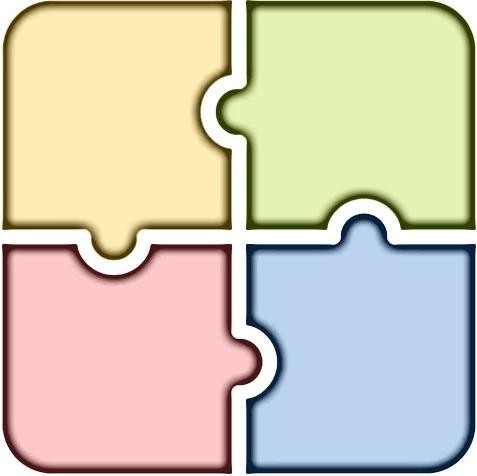 Spazio
Tempo
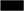 Emozioni
Strategie
Spazio
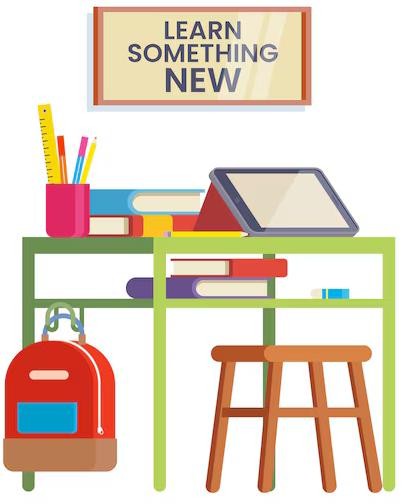 Luogo ideale?
Da soli o con altri?
Virtuale o reale?
Distanza dai distrattori
Studi recenti su campione italiano
Situazione di problem solving: collaborare ripaga!
Dispersione scolastica:
Neuroscience Lab. Intesa Sanpaolo Innovation Center IMT School for Advanced Studies di Lucca
Noi GENITORI:
Per concludere
Riconoscere e accettare la nostra ansia genitoriale, la frustrazione di essere «messi da parte» (in realtà ci osservano)
Ambienti esterni alla famiglia
Giocare d’anticipo nella costruzione dell’autonomia
«Fai tu, se vuoi ci sono»
Bisogni dei RAGAZZI:
Autonomia
Esplorazione
Esperienza con il gruppo dei pari
GRAZIE
PER L’ATTENZIONE